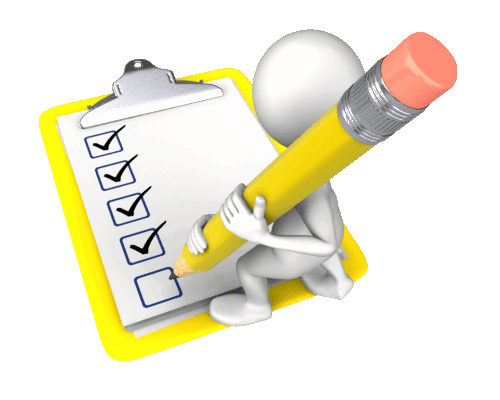 Будь внимателен при выборе ответа!
(5)Это был светлячок — маленькая букашечка, и пел он свою незатейливую песенку о том, что видел: прекрасную картину заката, красивое небо, зелёное море травы, серебряные слёзы росы и любовь.
Замените разговорное слово «незатейливую» из предложения 5 стилистически нейтральным синонимом. Напишите этот синоним.
простую|незамысловатую|скромную
(9)Как и другие работники Дворца пионеров, она, только недавно выписанная из госпиталя, шла по сохранившимся адресам, чтобы найти своих питомцев.
Замените книжное слово «питомцы» из предложения 9 стилистически нейтральным синонимом. Напишите этот синоним.
воспитанники|ученики|подопечные
(13)Первый раз Миху поколотили уже первого сентября — несильно и назидательно — на большой перемене.
Замените разговорное слово «поколотили» из предложения 13 стилистически нейтральным синонимом. Напишите этот синоним.
побили|избили
(39)Неужто и прежде годы были такие длинные?..
Замените просторечное слово «неужто» из предложения 39 стилистически нейтральным синонимом. Напишите этот синоним.
разве|неужели
(24)Не стоит из-за этого дуться, ну покричит и забудет.
Замените разговорное слово «дуться» из предложения 24 стилистически нейтральным синонимом. Напишите этот синоним.
обижаться
– (7)Спасибо, родимый, — сказала Поликарповна, — только чуднό мне что-то: пришёл, снял комнату, даже не поторговался, а теперь ты крыльцом моим занимаешься, будто и не чужие мы люди.
Замените разговорное слово «чуднó» из предложения 7 стилистически нейтральным синонимом. Напишите этот синоним.
странно|непонятно|удиви-тельно
(33)Что ты голосишь?
Замените просторечное слово «голосишь» из предложения 33 стилистически нейтральным синонимом. Напишите этот синоним.
кричишь|громко кричишь
(5)Однажды в театральном дворе Алиса увидела парня и сразу поняла, что он не артист.
Замените разговорное слово «парня» из предложения 5 стилистически нейтральным синонимом или синонимичным выражением.
юношу|молодогочеловека
– (12)Я сейчас тебя вызволю, — кричит он, точно собака понимает его.
Замените просторечное слово «вызволить» из предложения 12 стилистически нейтральным синонимом. Напишите этот синоним.
спасти|спасу|вытащу|выта-щить|освобожу|освободить
(3)Ему всюду чудились выгоды и привилегии, которыми обладают другие.
Замените разговорное слово «чудились» из предложения 3 стилистически нейтральным синонимом. Напишите этот синоним.
казались
(19)Из-за этого некоторую неуверенность испытывал и молодой учитель — и впрямь, не отвлекает ли он их от насущного дела жизни ради излишней роскоши.
Замените просторечное слово «впрямь» из предложения 19 стилистически нейтральным синонимом. Напишите этот синоним.
действительно|правда
(4)Мать, однако, стояла в сторонке в своей облысевшей шубёнке, в смешном капоре, под которым висели седые волосики, и с заметным волнением, как-то ещё более усиливавшим её жалкую внешность, беспомощно вглядывалась в бегущую мимо ораву гимназистов, которые, смеясь, на неё оглядывались и что-то друг другу говорили.
Замените просторечное слово «орава» из предложения 4 стилистически нейтральным синонимом. Напишите этот синоним.
группа|толпа|компания
(30)Боль стала моей неразлучной спутницей, она смотрит на меня глазами долговязого восьмиклассника и терпеливо напоминает: человеческая жизнь коротка, поэтому никогда не жалей того, что можешь дать, никогда не отнимай того, что у тебя просят.
Замените разговорное слово «долговязый» из предложения 30 стилистически нейтральным синонимом. Напишите этот синоним.
нескладный|высокий
– (20)Он, небось, кляузу на нас уже строчит! — сострила Болдырева.
Замените просторечное слово «небось» из предложения 20 стилистически нейтральным синонимом. Напишите этот синоним.
наверное|наверно
(30)Кому нужны эти дурацкие тайны? — фыркнула Лисапета.
Замените разговорное слово «дурацкие» из предложения 30 стилистически нейтральным синонимом. Напишите этот синоним.
глупые
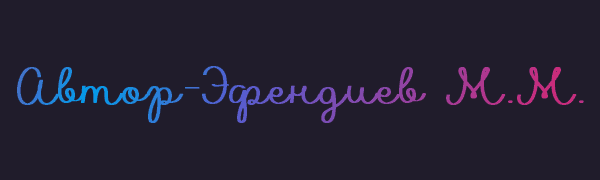